Междинна оценка на изпълнението на Регионалния план за развитие 2014-2020 г. на Северен централен район от ниво 2
Агенция СТРАТЕГМА ООД
Юлиана Николова
Тихомира Трифонова
Велико Търново
25 октомври 2017 г.
ЦЕЛ НА МЕЖДИННАТА ОЦЕНКА
Оценка на първоначалните резултати от изпълнението на РПР, степента на постигане на поставените цели, очертаната тенденция на развитие и устойчивостта на резултатите към средата на периода на действие на плана;
Оценка на ефективността и ефикасността на използваните финансови ресурси за развитие на съответния район;
Представяне на изводи и препоръки за изпълнението на РПР за периода до 2020 г.;
Осигуряване на информация и публичност относно резултатите от междинната оценка за изпълнението на РПР (2014-2020 г.)
2005-2010 ПРАВНА РАМКА
Закон за регионалното развитие (2008);
Правилник за прилагане на Закона за регионалното развитие (2008).
2012-2017ИНСТИТУЦИОНАЛНА СРЕДА
Приемане на Национална 
концепция за пространствено 
развитие за периода 
2013-2025 г.
МЕТОДИЧЕСКИ БЕЛЕЖКИ
ЗРР (2008) променя йерархията и съдържанието на документите по политиката за регионално развитие;
ЗРР (2008) не определя механизми за оперативно изпълнение на НСРР, РПР и ОСР.
ИЗТОЧНИЦИ НА ИНФОРМАЦИЯ
Използвани данни:
Статистически данни от НСИ като официален орган на статистиката в България 
Статистически данни от ЕВРОСТАТ като официален орган на статистиката на ниво Европейския съюз;
Като изходна информация са използвани данни от годишните доклади за наблюдение на изпълнението на РПР за 2014, 2015 и 2016 г.;
При оценката на РПР, чрез данни от ИСУН и други източници, са отчетени резултатите от изпълнението на национални документи, които допринасят за регионалното развитие;
ОГРАНИЧЕНИЯ НА ОЦЕНКАТА
Данни за 2015 г. за БВП на национално и регионално ниво;
Данни за 2015/2016 г. на национално и регионално ниво за останалите ключови индикатори;
Данни за 2015 г. на областно ниво, съгласно индикаторите, включени в Регионална статистика на НС;
Липсва систематизирана информация за мерките, реализирани със средства само от държавния бюджет и/или бюджетите на общините.
СПЕЦИФИКИ НА ОЦЕНКАТА НАРПР 2014 - 2020
„научени уроци“ от предходния период по отношение на системите за наблюдение и оценка – подобрена система за наблюдение 
необходимост за отчитане на интегрирания подход за териториално развитие – ВОМР, УГР
сходни ограничения по отношение възможностите за отчитане приноса на националните мерки и финансиране за регионалното развитие
ВИЗИЯ НА РПР
ВИЗИЯ:
Северен централен район – бързо и устойчиво развиващ се европейски район, интегрална част от Дунавското пространство, където младите хора виждат своето бъдеще и личностна реализация
ЦЕЛИ НА РПР
СТРАТЕГИЧЕСКИ ЦЕЛИ:
Цел 1: Икономическо сближаване – достигане на средните нива на заетост, производителност на труда и приложение на иновации в икономиката, характерни за районите от Дунавското пространство;
Цел 2: Социално сближаване – преодоляване на междурегионалните и вътрешнорегионални различия в социалната сфера и ограничаване на риска от социална изолация и бедност;
Цел 3: Териториално сближаване – свързаност и балансирано, интегрирано и устойчиво развитие на територията и населените места;
Цел 4: Опазване на околната среда, съобразно предизвикателствата на климатичните промени и прилагане на европейските и национални стандарти за ограничаване на замърсяването и енергоемкостта и стимулиране използването на енергия от възобновяеми източници
ИНСТРУМЕНТИ ЗА ОПЕРАТИВНО ИЗПЪЛНЕНИЕ
Определени в РПР на СЦР:
Национално публично финансиране (републикански бюджет, общински бюджети, както и финансови ресурси от други източници – публични фондове, предприятия)
Европейски средства (от фондове на ЕС);
Международни финансови институции;
частно финансиране (частни фирми, банки, застрахователни компании, фондации, асоциации, сдружения, средства на физически лица и др.);
други източници.
Предвидено е основната маса от финансови средства да се формира от първите два основни източника – национално публично финансиране и средства от фондове на ЕС. Средствата от международни финансови институции, имащи предимно характер на заемни средства, и частните финансови средства, се представят в допълнение на първите два източника.
ИНСТРУМЕНТИ ЗА ОПЕРАТИВНО ИЗПЪЛНЕНИЕ
Определените цели и приоритети се изпълняват, най-общо чрез:
специални програми или мерки, финансирани от държавния бюджет, бюджетите на общините или от други източници; 
програми, съфинансирани със средства от ЕС.
Липсва систематизирана информация за мерките, реализирани със средства от държавния бюджет и бюджетите на общините, свързани с политиката за регионално развитие, в периода 2014-2016 г.
Не функционира механизъм за подкрепа на местни инициативи и конкретни проекти за развитие на райони за целенасочена подкрепа (РЦП) не е стартирал своето действие;
ИНСТРУМЕНТИ ЗА ОПЕРАТИВНО ИЗПЪЛНЕНИЕ
Оперативните програми, програмите по цел 3 и ПРСР, съфинансирани със средства от ЕС, са основният оперативен инструмент, чрез който се реализират целите и приоритетите на РПР на СЦР.
Приносът на оперативните програми, финансирани от ЕФРР, ЕСФ и КФ, както и ЕЗФРСР  за изпълнението на приоритетите на РПР на СЦР е оценен въз основа на аналитично разпределение (картиране) на договорените и изплатените финансови ресурси по източници спрямо целите на плана
Приносът е оценен към два момента – края на 2015 и края на септември 2017 г.
ПРОМЕНИ В СОЦИАЛНОТО И ИКОНОМИЧЕСКОТО РАЗВИТИЕ НА СЦР
Социалното и икономическото развитие на СЦР през периода 2010 -2015 г. се характеризира с положителна промяна на ключовите индикатори.
Сходно с останалите райони, СЦР се възстановява от финансовата и икономическата криза след 2011 – 2013 г.
Тенденциите в стойностите на ключовите индикатори все още са сравнително неустойчиви и е необходима значителна подкрепа за растежа
ПРОМЕНИ В СОЦИАЛНОТО И ИКОНОМИЧЕСКОТО РАЗВИТИЕ НА СЦР
Въпреки общото възстановяване на икономиката на СЦР след кризата, темповете на нарастване на БВП за периода 2012 -2015 г. са устойчиви, но недостатъчно динамични
За периода 2011-2015 г. се отбелязва тенденция на слабо нарастване на приноса на СЦР в общия БВП , възстановявайки нивата от преди кризата
БВП на човек на населението в района за периода нараства с 11,4% (на първо място спрямо другите райони), а делът на района в БВП на страната нараства с 2,7% (2011 – 2015) 
Спадът на безработицата след 2011 г. е по-бавен от средния за страната, като стойностите за Силистра и Разград остават особено високи
БВП НА ГЛАВА ОТ НАСЕЛЕНИЕТО за СЦР, БЪЛГАРИЯ И ПОСТИГНАТА ЦЕЛЕВА СТОЙНОСТ на РПР за 2015 , 2010-2015 Г., [в лева]
ДЯЛ НА БВП НА ЧОВЕК ОТ НАСЕЛЕНИЕТО ОТ СРЕДНАТА СТОЙНОСТ НА ЕС 28, %
КОЕФИЦИЕНТ НА БЕЗРАБОТИЦА НА НАСЕЛЕНИЕТО НА 15 И ПОВЕЧЕ НАВЪРШЕНИ ГОДИНИ  - %
КОЕФИЦИЕНТ НА ИКОНОМИЧЕСКА АКТИВНОСТ НА НАСЕЛЕНИЕТО НА 15 И ПОВЕЧЕ НАВЪРШЕНИ ГОДИНИ  - %
ОБЩ ДОХОД НА ЛИЦЕ ОТ ДОМАКИНСТВО - ЛВ.
БВП НА ЧОВЕК ОТ НАСЕЛЕНИЕТО, 2011-2015 Г., СЦР и по области [лв.]
КОЕФИЦИЕНТ НА ЗАЕТОСТ (15-64 Н.Г.) ЗА СЦР, ПО ОБЛАСТИ, 2007-2016 Г.
КОЕФИЦИЕНТ НА БЕЗРАБОТИЦА ЗА СЦР, ПО ОБЛАСТИ, 2005-2016 Г.
СРЕДНА ГОДИШНА ЗАПЛАТА НА НАЕТИТЕ ЛИЦА ПО ТРУДОВО И СЛУЖЕБНО ПРАВООТНО-ШЕНИЕ ЗА СЦР, ПО ОБЛАСТИ, 2008-2015 Г., лв.
ПРОМЕНИ В СОЦИАЛНОТО И ИКОНОМИЧЕСКОТО РАЗВИТИЕ НА СЦР
За периода до 2015 г. се наблюдава ограничен напредък в преодоляването на вътрешно-регионалните различия в СЦР.
Ограничена положителна тенденция се наблюдава по отношение на заетостта и безработицата. 
Различията по отношение на БВП на глава от населението се увеличават, като областите Габрово и Русе следват тенденцията за страната
Различията в размера на средна годишна заплата на наетите лица по трудово и служебно правоотношение слабо се увеличават в сравнение с периода 2004-2008
ПОДХОД ЗА ОЦЕНЯВАНЕ НА НАПРЕДЪКА
Конструирани са индекси на постигане на приоритетите и целите на РПР и за оценка на ефикасността:
Индекс на постигане по приоритети – показва степента на постигане на заложеното изменение на специфичните индикатори за изминалото време;
Индекс на постигане на целите - показва степента на постигане на заложеното изменение на стойностите на ключови индикатори и цели на регионално ниво по Стратегията Европа 2020 за оценявания период;
Индекс на ефективност – използван финансов ресурс към степен на постигане на целевите стойности (процент на постигане на заложеното изменение) по приоритети и на общо ниво на ключови индикатори и цели на Европа 2020.
ПОДХОД ЗА ОЦЕНЯВАНЕ НА НАПРЕДЪКА
За целите на оценката е разработена петстепенна оценъчна скала за оценка на степента на:
постигане на ключовите показатели на макро ниво и на степента на постигане на показателите по цели на Стратегията Европа 2020 на регионално ниво и приноса на съответния район на ниво 2 за постигане на националните цели;
постигане на заложените междинни стойности на индикаторите за изпълнение (специфични индикатори);
постигане на глобалните екологични цели и на възможността за постигане на целевите стойности в края на периода – оценка на реалистичността на заложените целеви стойности.
УМЕСТНОСТ НА ИНДИКАТОРИТЕ НА РПР НА СЦР
Определените в РПР на СЦР основни индикатори за наблюдение на изпълнението са уместни по отношение проследяването на продуктите, резултатите и въздействието на планираните мерки, приоритети и стратегически цели;
За определени специфични индикатори не са зададени начални стойности, съответно е дискусионен начания период за оценка на промяната на индикатора;
Необходимост от дискусия относно определените целеви стойности
Необходимост от проследяване на динамиката на ключовите индикатори и индикаторите по Европа 2020 с цел реалистичност на оценките
Необходимост от прилагане на кохерентен подход при оценка на постигнатите стойности на специфичните индикатори
ИНДЕКС ЗА РЕГИОНАЛНА КОНКУРЕНТОСПОСОБНОСТ ЗА 2016 Г.
Регионалната конкурентоспособност е способността на даден регион да предложи привлекателна и устойчива среда за предприятията и местните жители.
Инструментът дава възможност за по-подробен анализ и сравнение на всеки регион, или с друг с подобно БВП на глава от населението, или с всички региони на ЕС. 
Ползвателите вече могат лесно да видят резултатите на своя регион по отношение на иновациите, управлението, транспорта, цифровата инфраструктура, здравеопазването и човешкия капитал. 
Инструментът е създаден и за да се помогне на регионите да открият своите слабости и инвестиционни приоритети, когато изготвят стратегиите си за развитие.
ИНДЕКС ЗА РЕГИОНАЛНА КОНКУРЕНТОСПОСОБНОСТ ЗА 2016/2013
-1,279
-1,292
-1,481
-1,44
-1,11
-1,26
- 0,66
-1,33
-1,403
-0,715
-1,19
-1,302
[Speaker Notes: Утрехг  - 1,14
Лондон – 1,21
През 2013 регионите са ранкирани от 1 до 5. Има 25 региона от ниво 5 – 5 в България, Унгария, Полша, Румъния, 1 в Словакия]
ИНДЕКС ЗА РЕГИОНАЛНА КОНКУРЕНТОСПОСОБНОСТ ЗА 2016 Г.
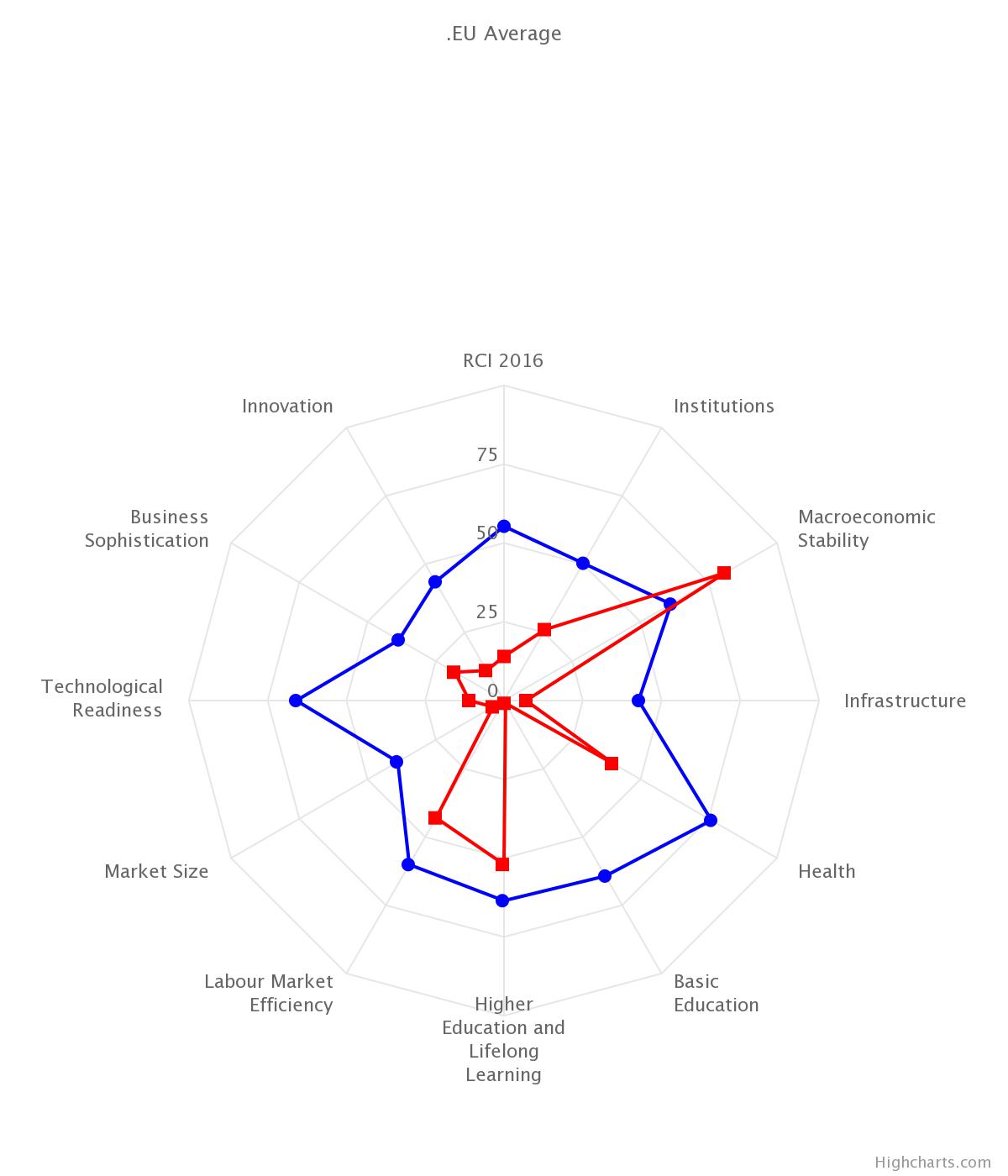 [Speaker Notes: Утрехг  - 1,14
Лондон – 1,21]
ПРЕПОРЪКИ
Усилията следва да бъдат насочени към подкрепа на устойчивостта на постиганите резултати и изпълнение на мерки, осигуряващи устойчивост и интензифициране на развитието
Преглед на подхода за събиране на информация за изпълнението на специфичните индикатори на РПР и изготвянето на годишните доклади за изпъленнието му
Изработване на механизъм за отчитане на приноса на националното и местно финансиране към развитието на района, вкл. и чрез информацията в годишните доклади за изпълнение
Благодаря за вниманието!